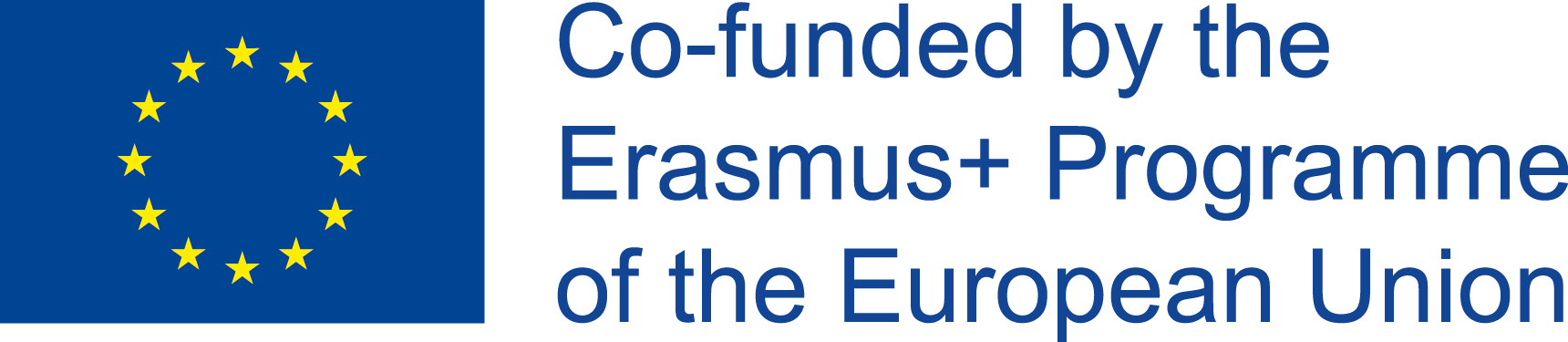 Etat des lieux de la ressource hydrique en Italie
Service Scientifique du siège national de la Legambiente
I.C. Grantorto
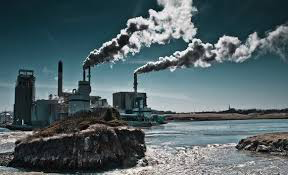 L’impact sur l’environnement est catastrophique dans certaines zones de la région méditerranéenne. 
En effet, l’exploitation des aquifères côtiers a déjà provoqué de nombreuses infiltrations d’eau salée, souvent irréversibles. 
Plus de la moitié des zones humides méditerranéennes ont déjà disparu avec un impact dramatique sur les écosystèmes. 
La pollution croissante conduit également à la dégradation des sources hydriques et engendre des coûts croissants pour assurer la production d’eau potable : de ce fait, le coût de la gestion des Etat des lieux des ressources hydriques en Italie augmente
Un tiers des italiens n’a pas accès régulier et suffisant à l’eau potable alors que l’Italie est le pays européen qui connaît la consommation la plus élevée par habitant (78 m3 d’eau potable/an/habitant) 
-  Seuls 40 % des italiens boivent l’eau du robinet, mais ils sont les premiers consommateurs d’eaux minérales au monde alors que ces dernières sont 3000 fois plus chères que l’eau courante et moins saines.
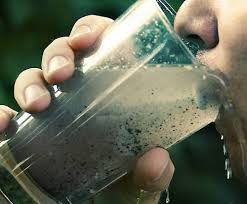 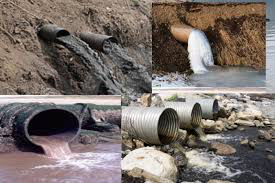 L’Italie est un pays potentiellement très riche en eau. Avec ses 175 012 millions de m3 annuels, elle arrive en seconde place des pays de l’Union Européenne, après la France, concernant la quantité de ressources en eau théoriquement disponible. Cette disponibilité, cependant, n’est pas homogène sur le territoire national à cause du gaspillage.
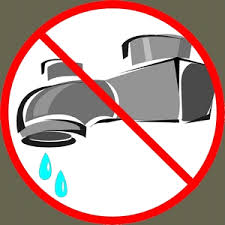 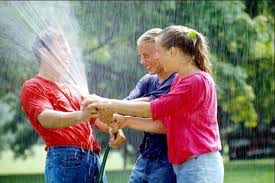 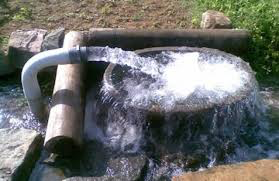 Les gaspillages sont dus au manque d’entretien du système hydrique : 30 % en moyenne des eaux se perdent dans les conduites (50 % dans certaines zones). Le gaspillage domestique est également très élevé.
On considère que seuls 2 à 3 % de cette quantité sont utilisés pour boire et pour l’alimentation, le reste étant absorbé à 30 % par la vaisselle et nettoyage des habitations, 30 % par les machines à laver, et le reste pour la salle de bains, la douche, lavage de voiture,...
Parmi les secteurs concernés, la plus grande partie des prélèvements est effectuée par l’agriculture, suivie de l’industrie, des usages civils, de l’énergie (essentiellement au Nord), et, plus limité, de l’usage pour le tourisme.
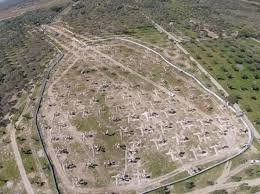 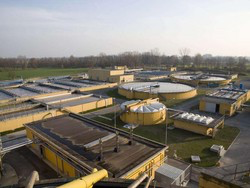 Etat de santé des différents corps hydriques en Italie Les eaux marines et côtières
Les métaux lourds, les hydrocarbures, les pesticides et PCB (Poly-chloro-biphényl, hydrocarbure aromatique chloré) sont les principales substances toxiques qui menacent la qualité des mers italiennes
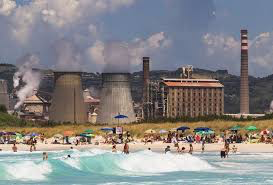 Les lacs italiens 
L’Italie est un pays riche en lacs. Environ 500 lacs d’une superficie supérieure à 0,2 km2 sont recensés sur le territoire, possédant un intérêt naturel, paysager et de ressource hydropotable. Dans le seul arc alpin se trouvent également plus de 4000 lacs de dimensions plus petites mais de qualité environnementale élevée. 
Le volume d’eau correspondant est d’environ 150 km3, qui pourrait faire penser à une large disponibilité d’eau. Cette ressource cependant se trouve surtout dans le nord du pays, dans les grands lacs sud alpins : Orta, Majeur, Lugano, Côme, Iseo et de Garde (130 km3 à eux-seuls).
Les Micro plastriques
Le lac de Come
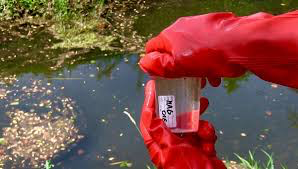 Comme cela existe dans les autres pays industrialisés, les lacs italiens sont sujets à une détérioration qualitative de leurs eaux, imputables, à trois causes distinctes : 
-  l’eutrophisation liée à une charge excessive de nutriments (azote et phosphore) 
-  l’acidification, produite par l’acide des dépôts atmosphérique (pluies acides, etc.) 
-  la pollution par des substances toxiques, due aux rejets d’effluents industriels
On vous attend en Italie à Grantorto pour parler de:

 A- Solutions concrètes à proposer pour faire cesser les troubles écologiques. Présentation des meilleurs projets de préservation de l'environnement aquatique (collecte des déchets, dépliants pédagogiques, etc).
 B- Solutions pour mobiliser et sensibiliser les populations.

dominante : sciences, technologie, mathématiques, éducation civique et morale